PRESENTACIÓN MÓDULOS ELECTIVOS DEPARTAMENTO DE MATEMÁTICA
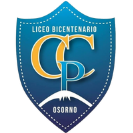 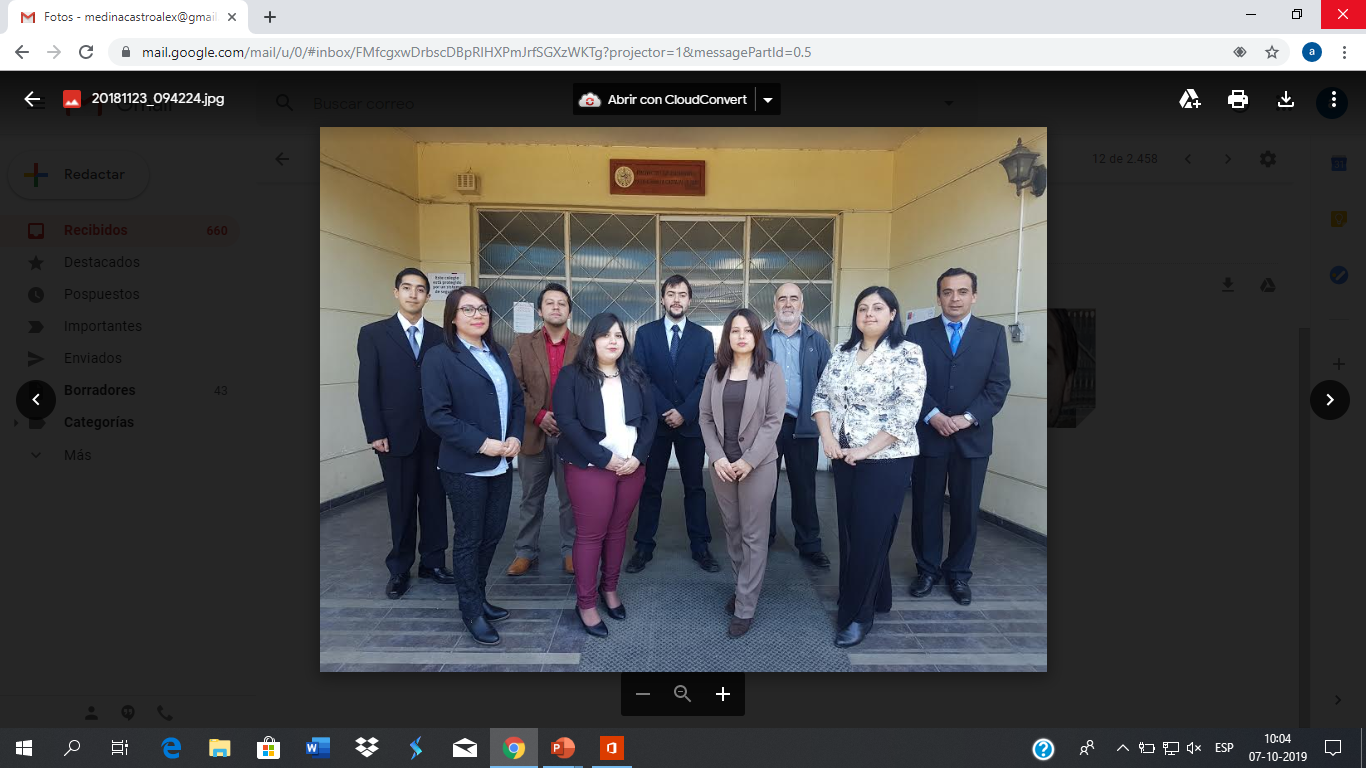 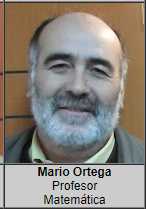 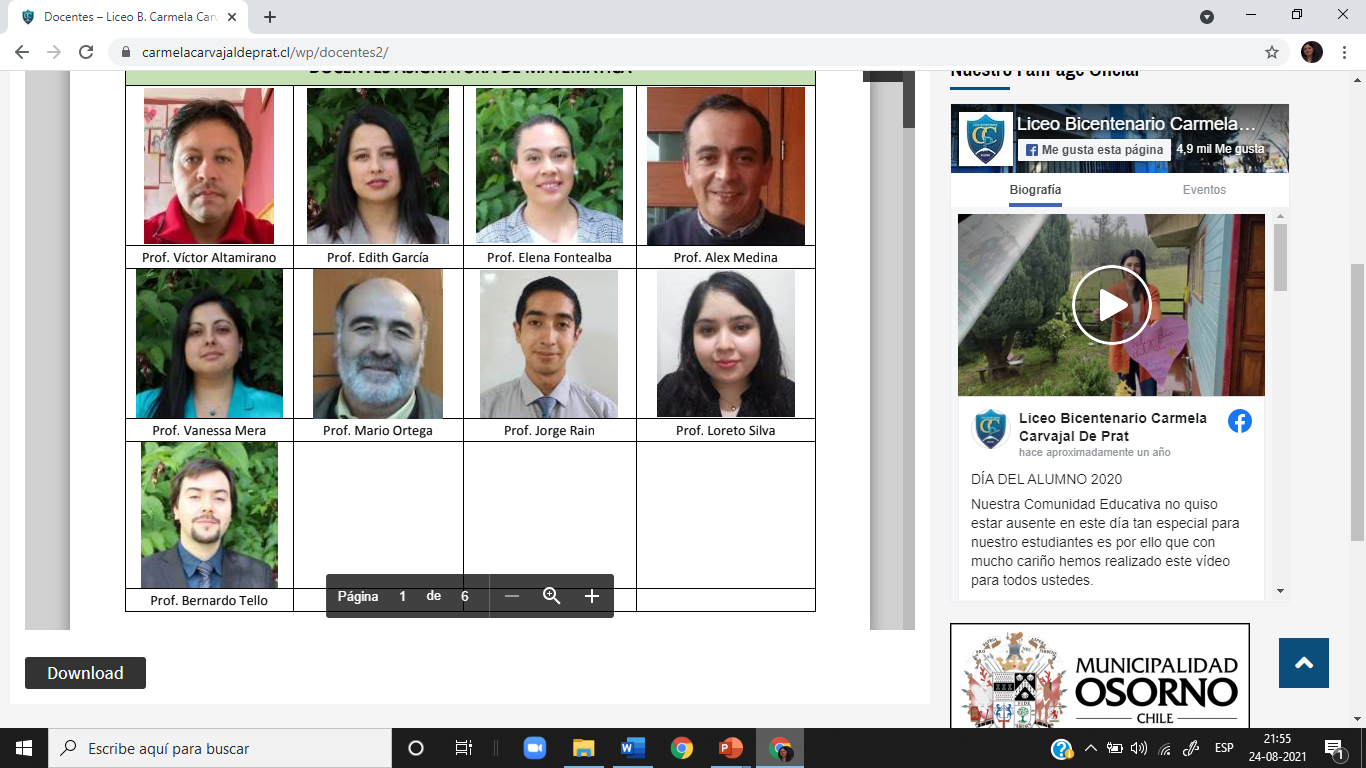 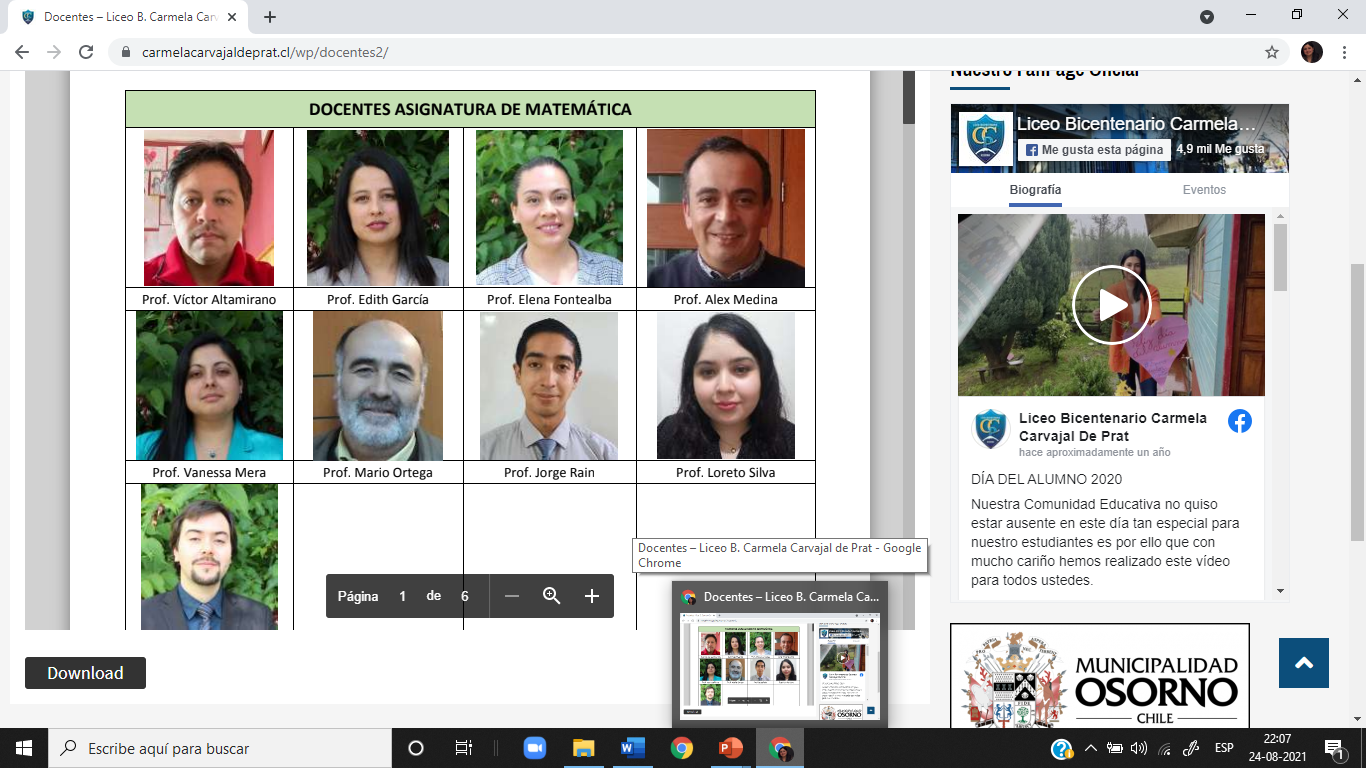 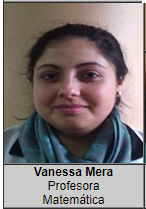 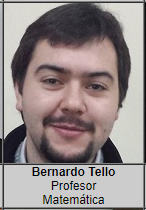 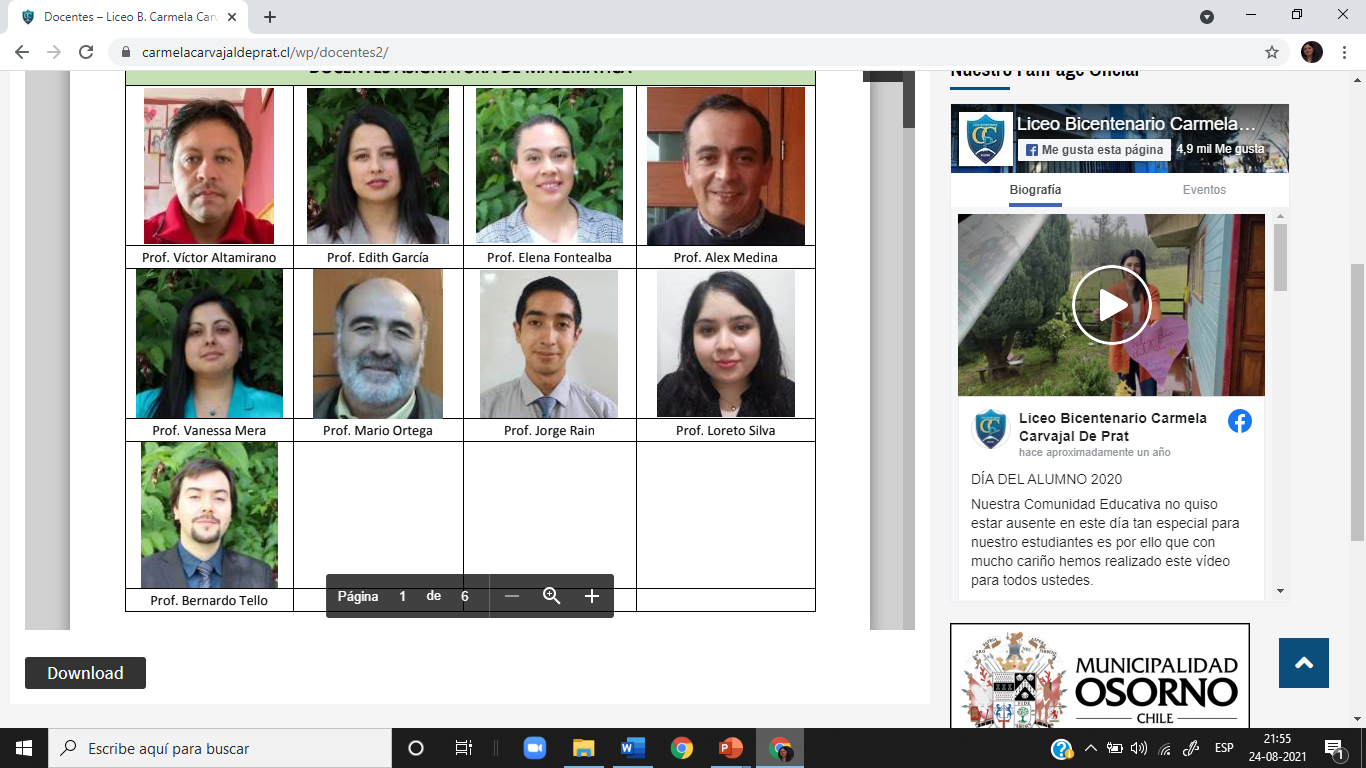 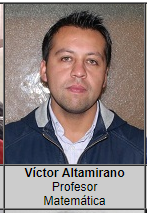 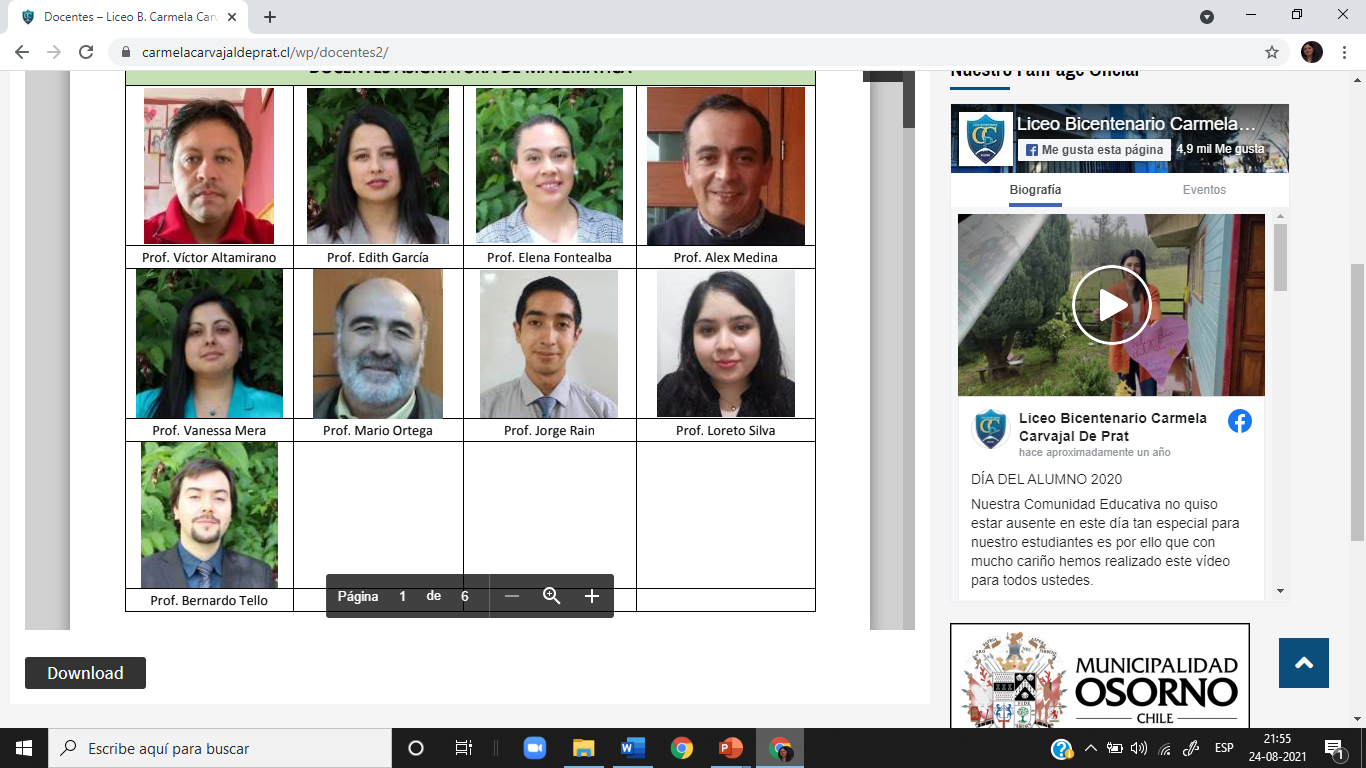 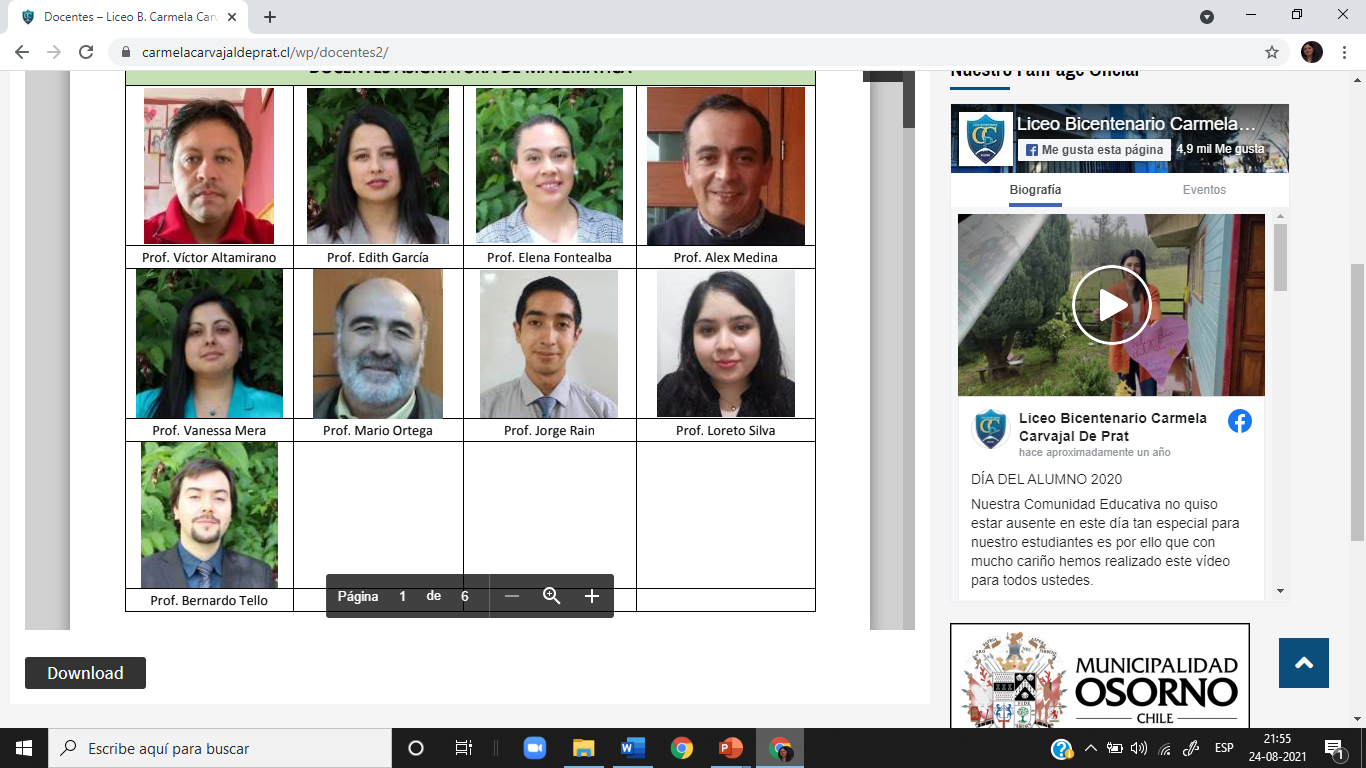 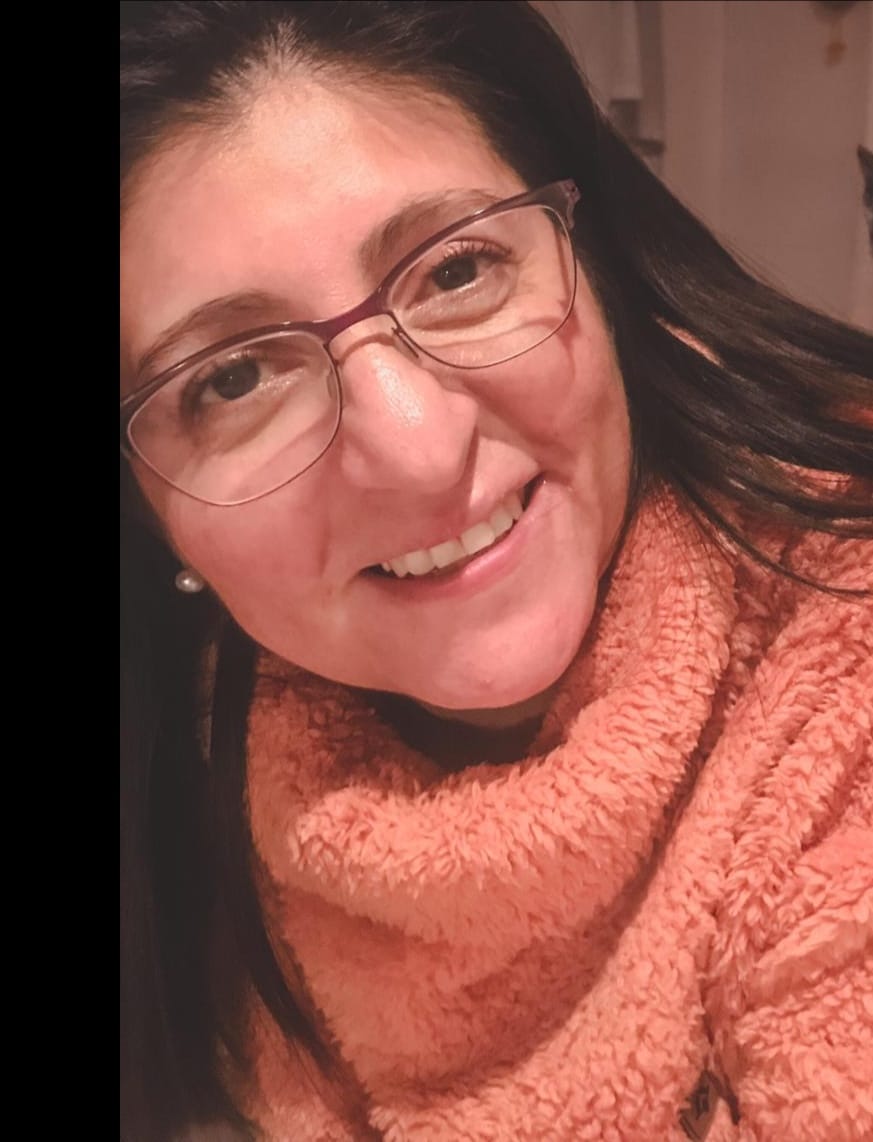 Luisa Castro
MÓDULOS ELECTIVOS
TERCERO MEDIO 2022
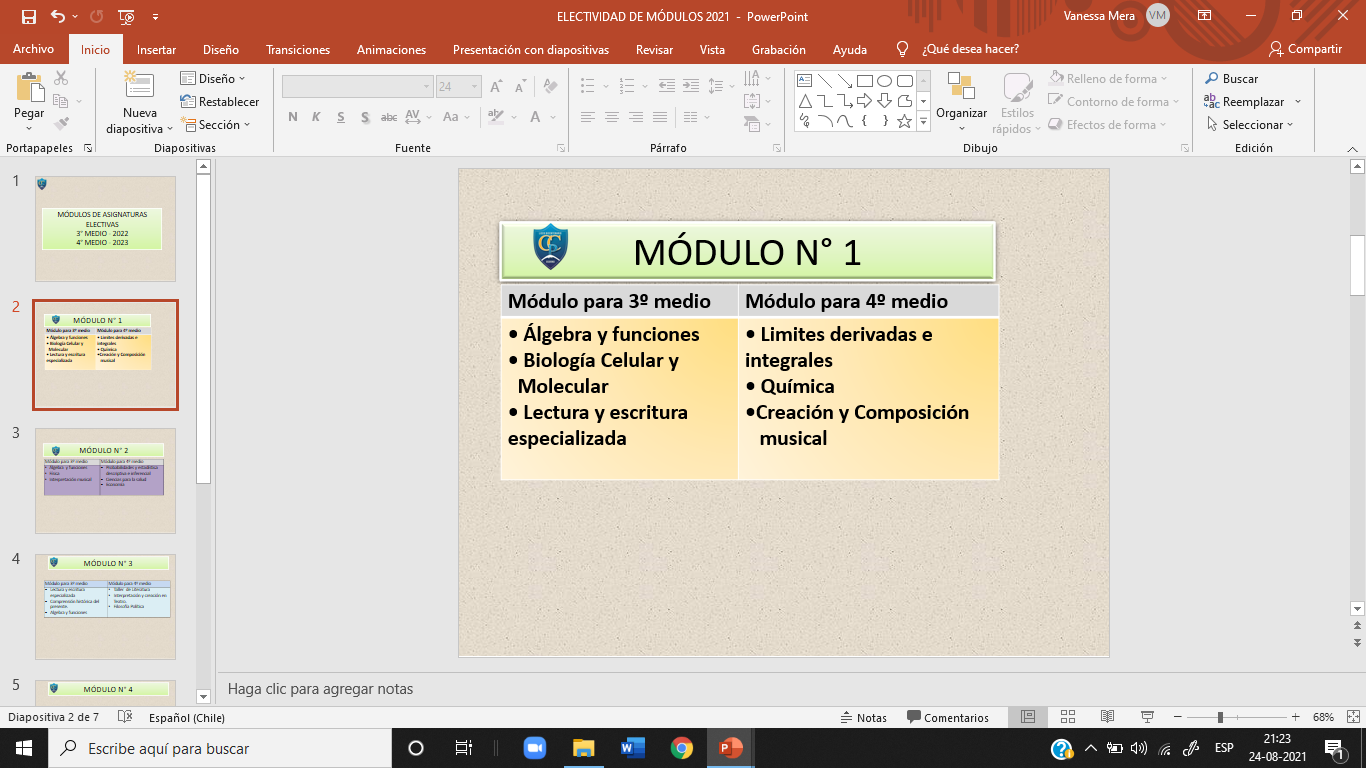 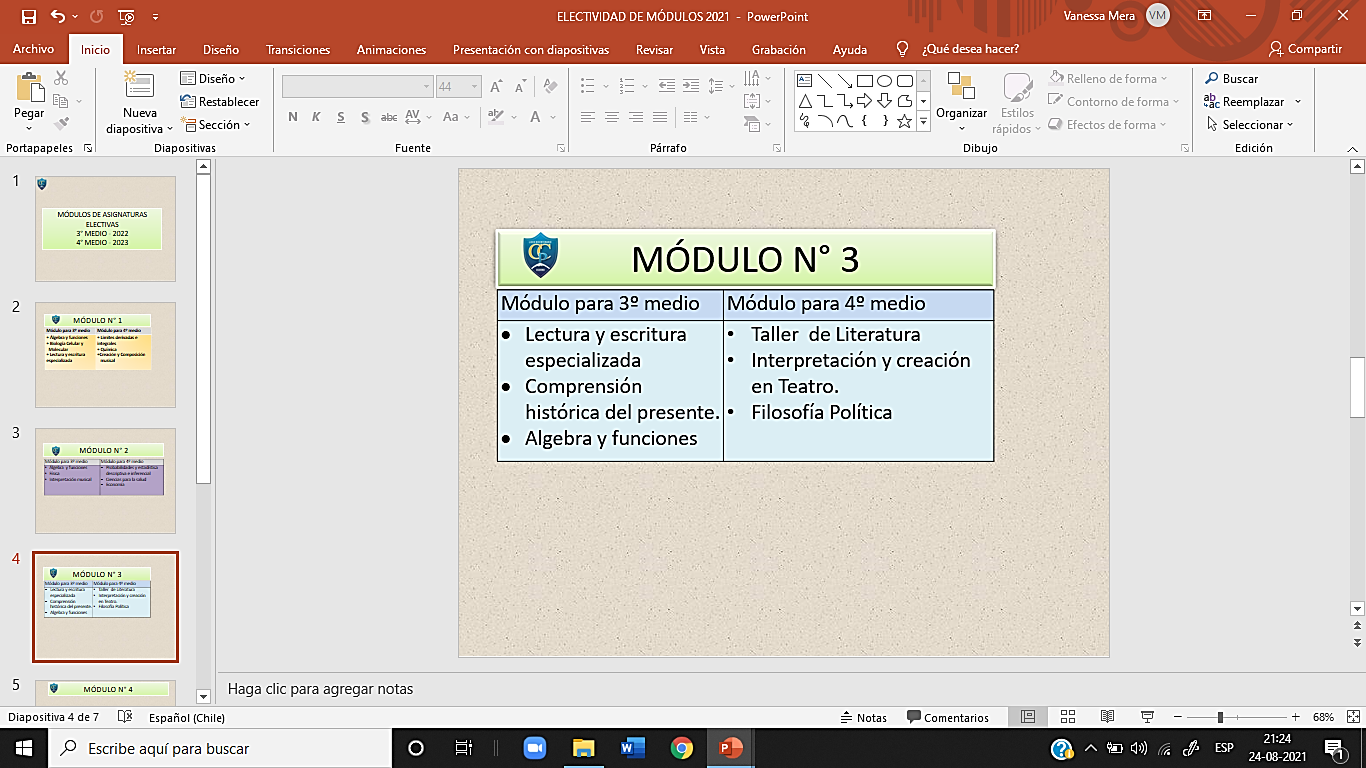 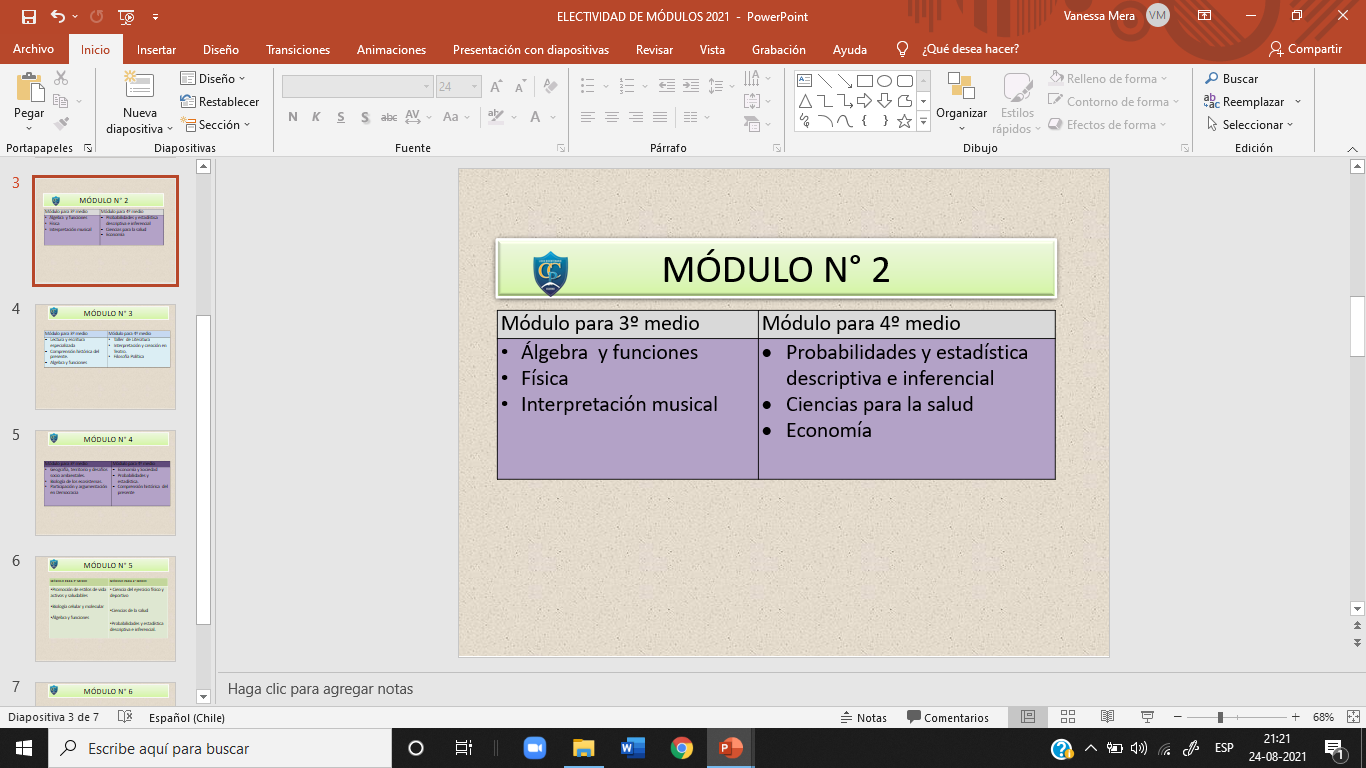 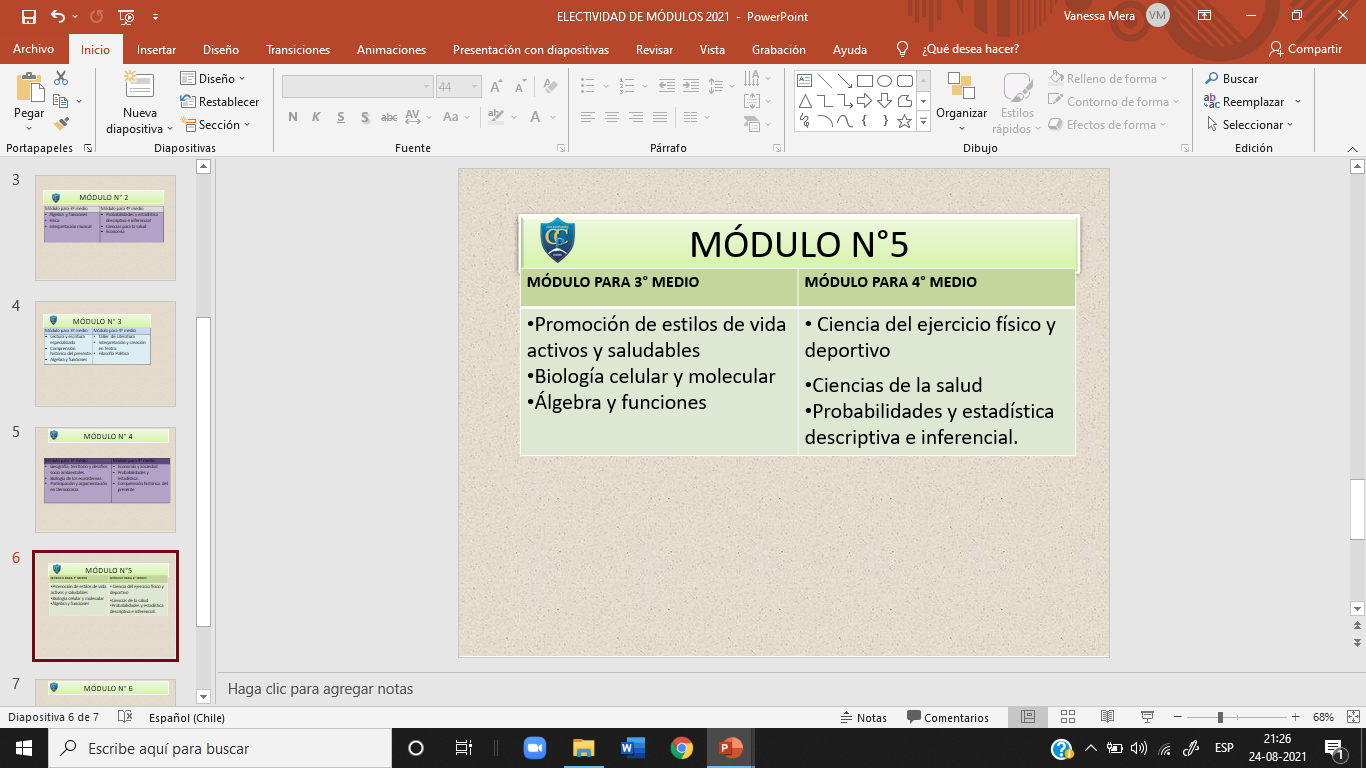 Álgebra y Funciones
Álgebra
Nivelación todo el Álgebra desde 7°básica hasta tercer año medio.
Programación Lineal
Refuerzo de ecuaciones e inecuaciones  y resolución de sistema de inecuaciones.
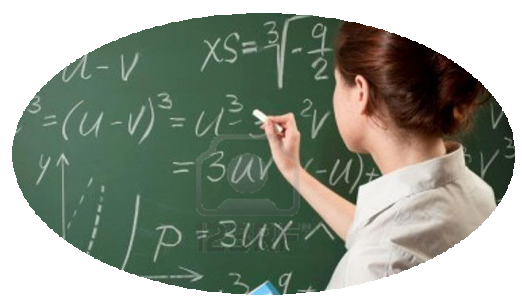 Relaciones
Nivelación desde el concepto de función hasta los tipos de funciones.
Funciones
Perfil del egresado en la asignatura Álgebra y Funciones.
¿Por qué  elegir Álgebra y Funciones?
Nivelación de toda el álgebra
Carreras Universitarias
Contador Público y Auditor
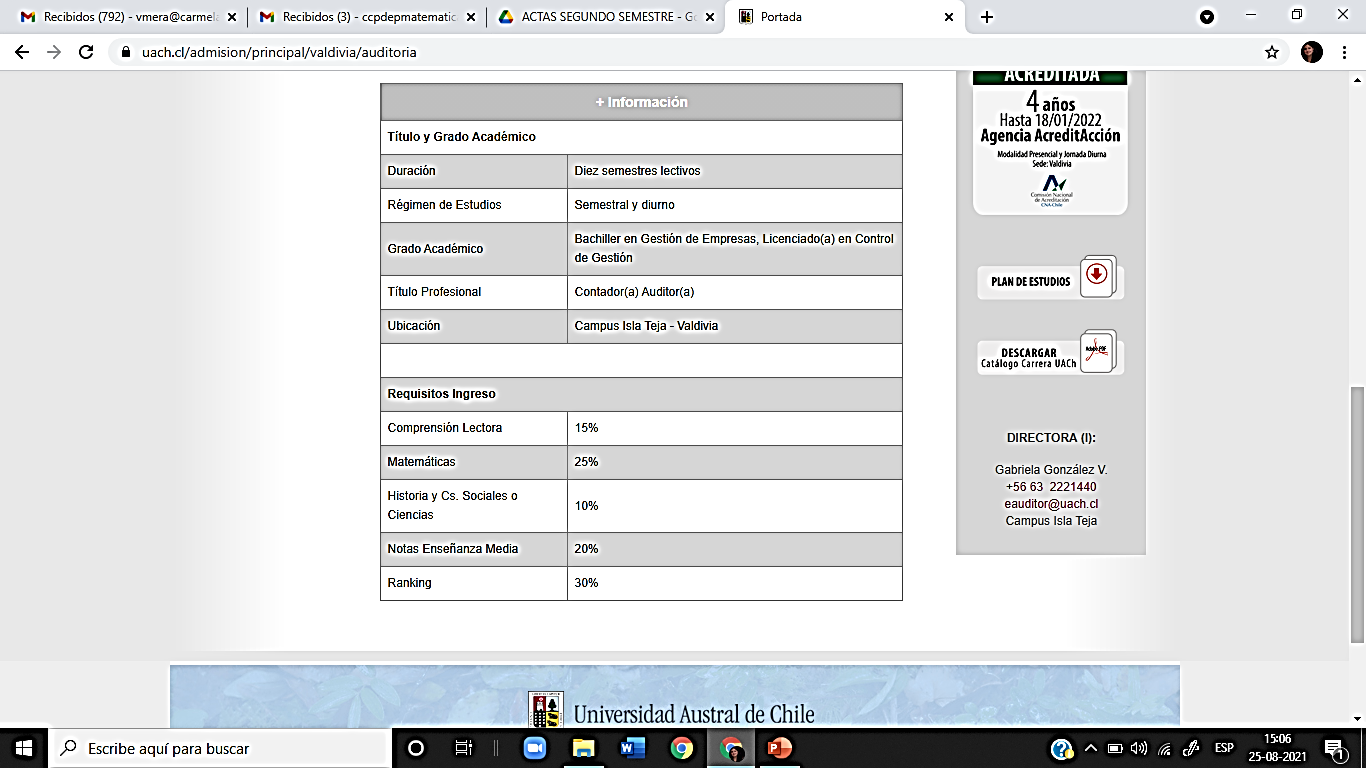 UNIVERSIDAD UACH SEDE: VALDIVIA
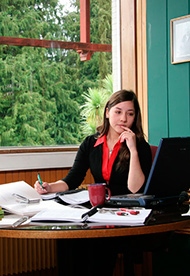 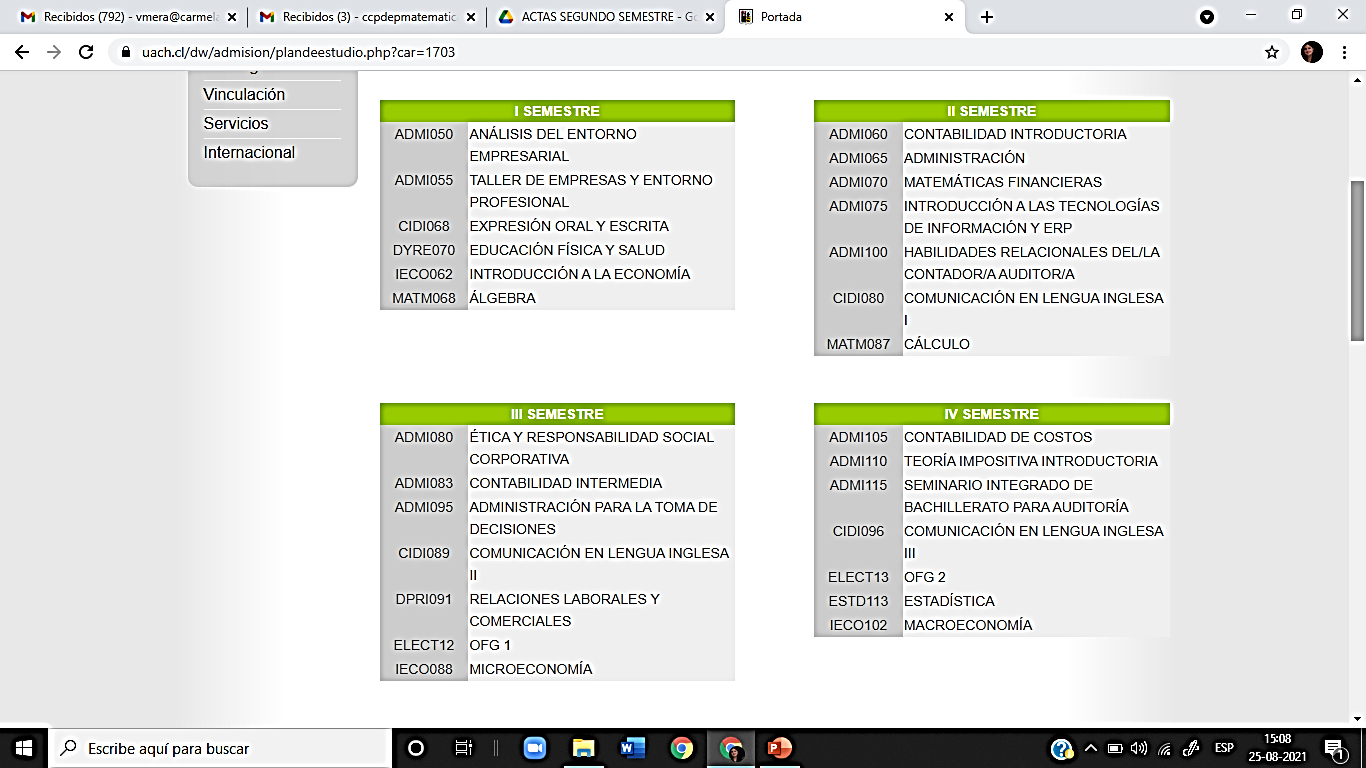 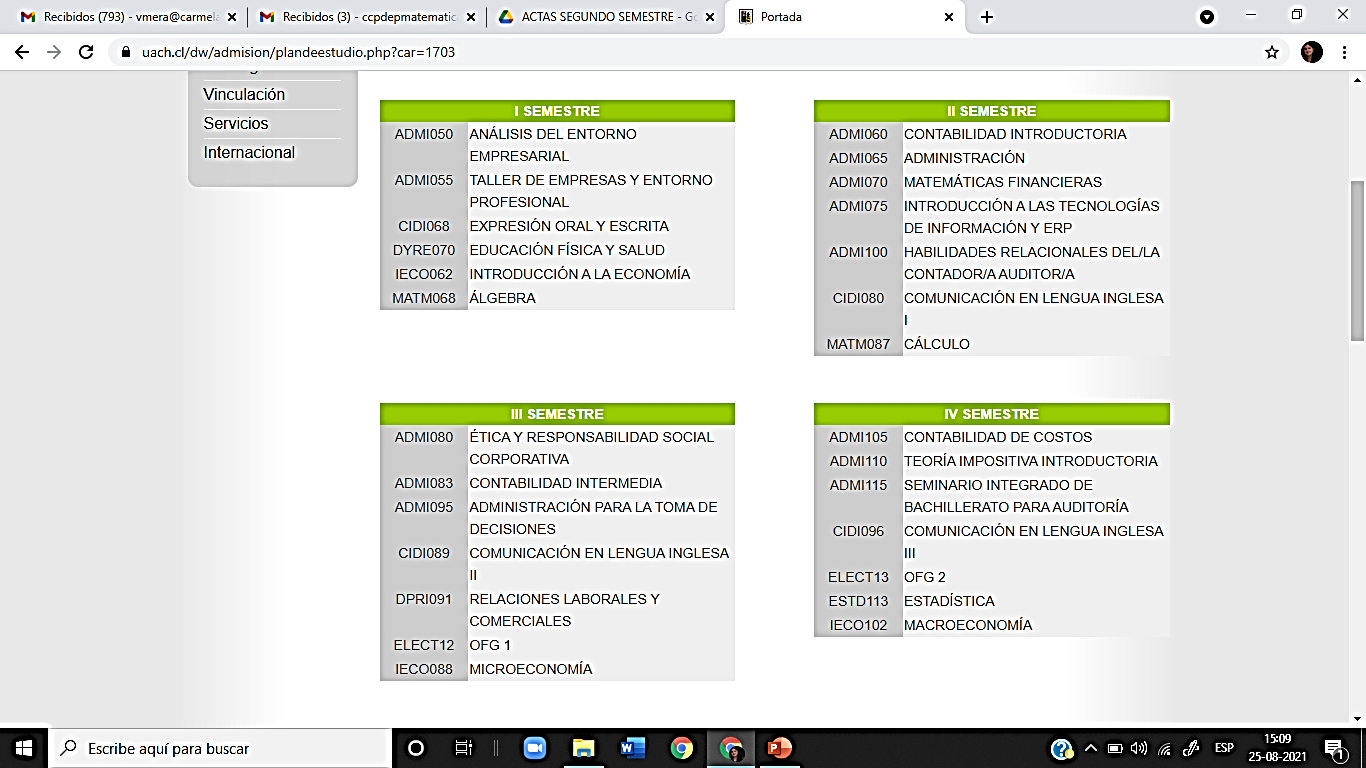 Bioquímica
UNIVERSIDAD UACH SEDE: VALDIVIA
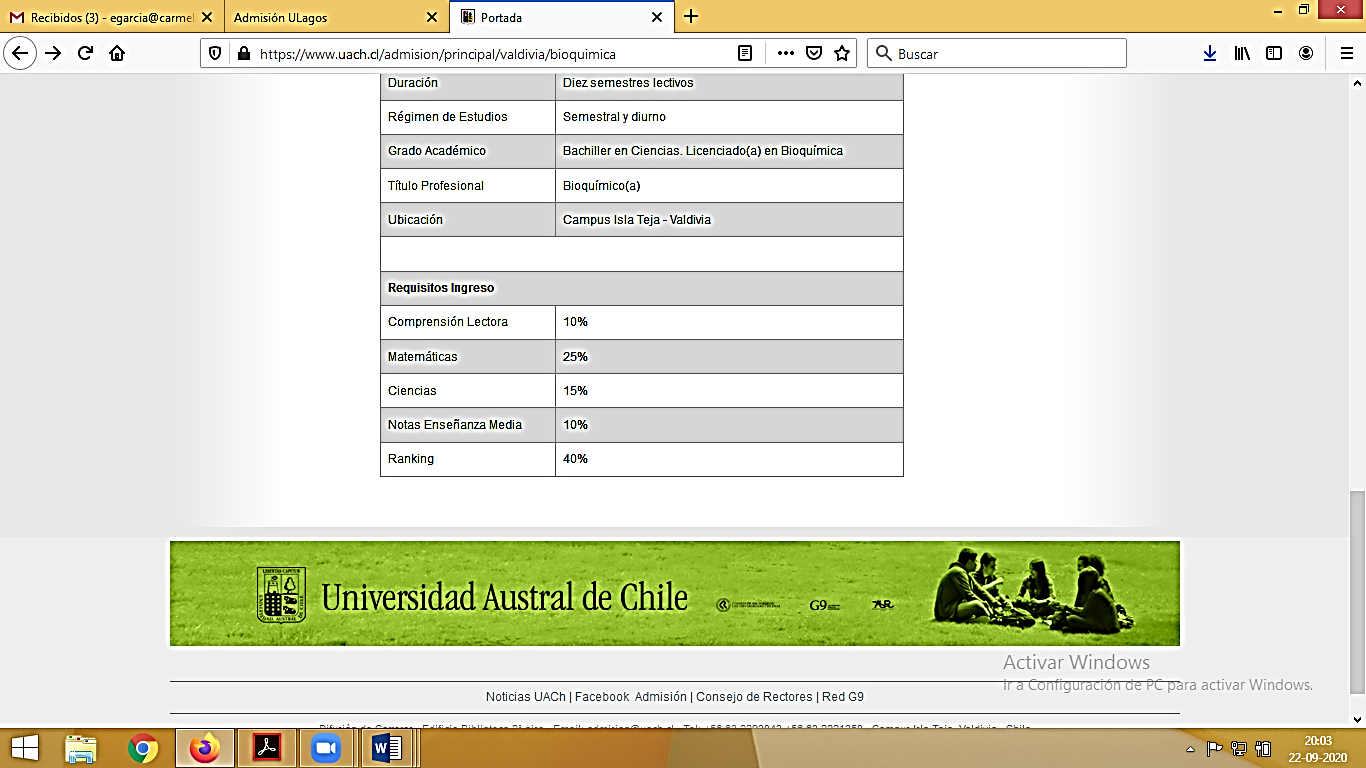 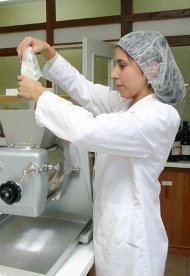 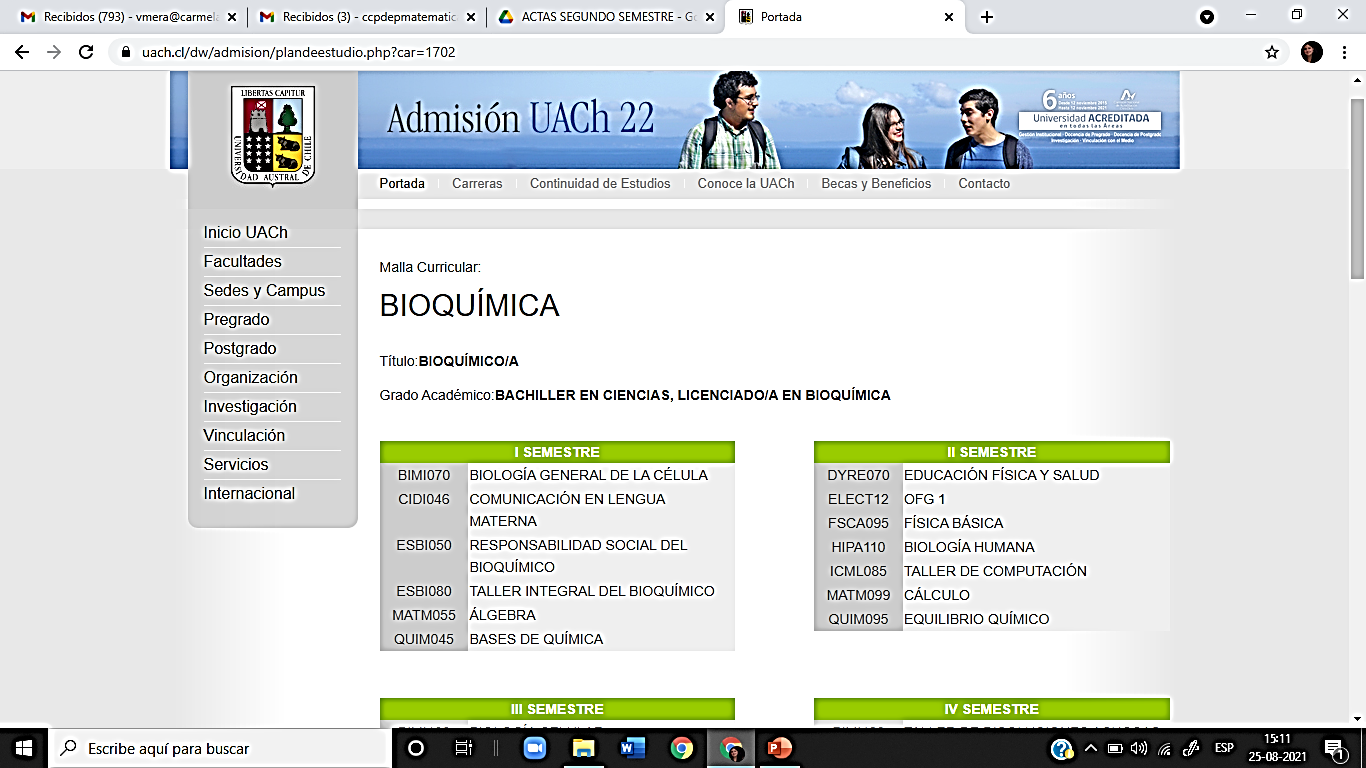 Biología Marina
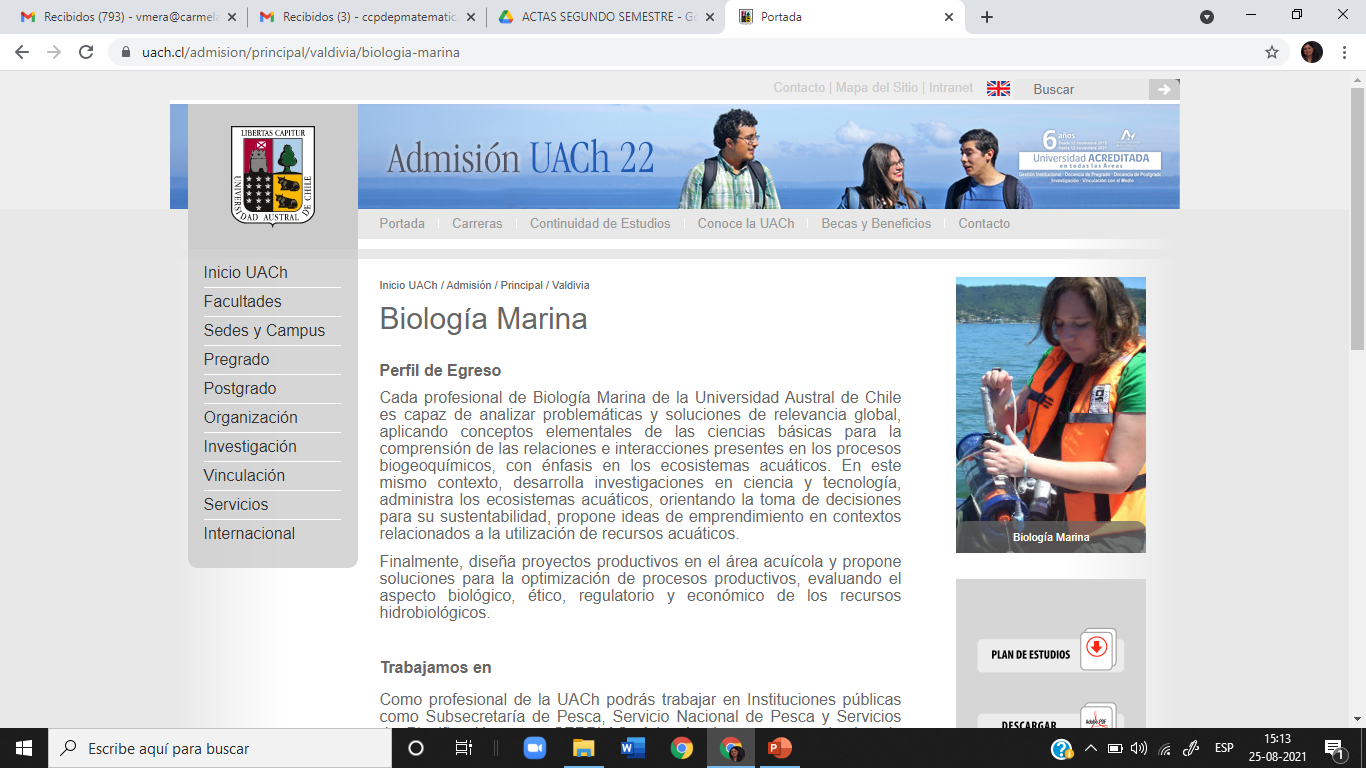 UNIVERSIDAD ULAGOS SEDE: OSORNO
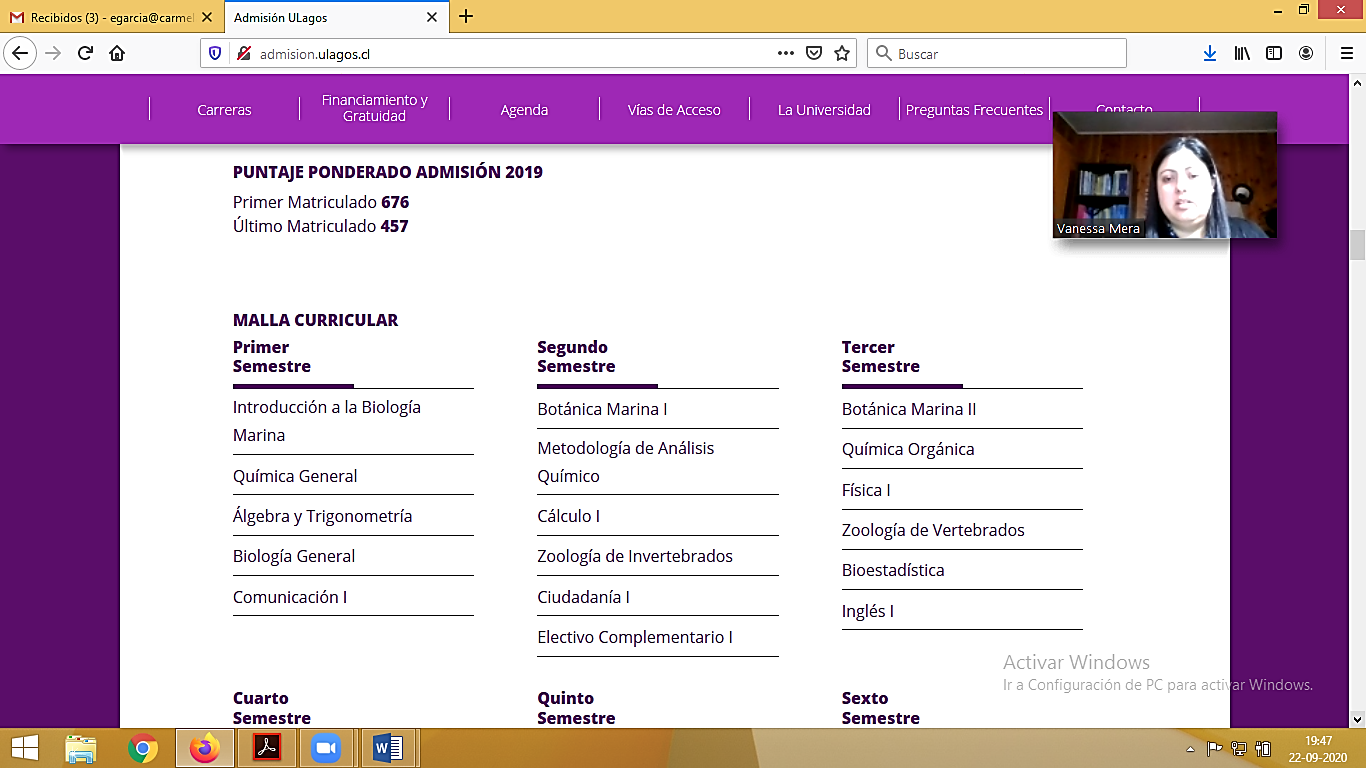 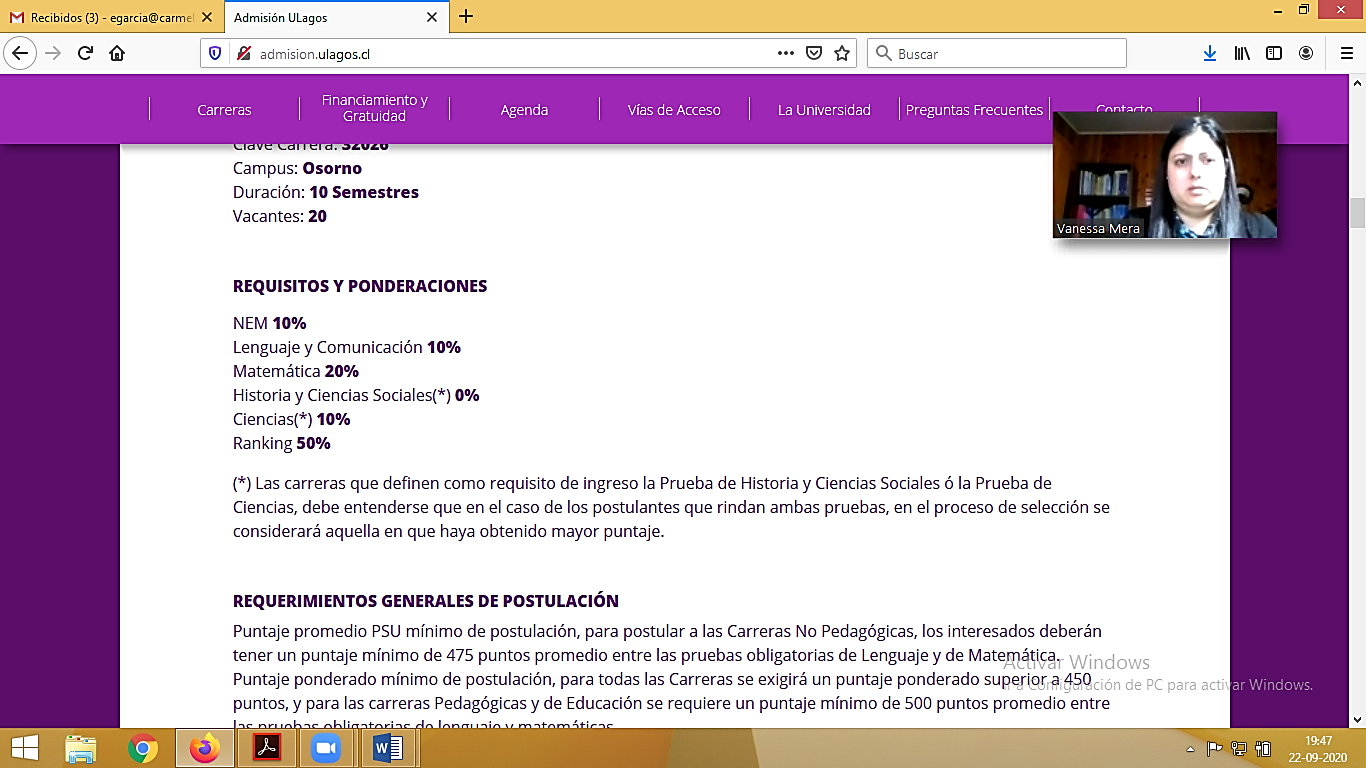 Ingeniería en Conservación de Recursos Naturales
UNIVERSIDAD UACH SEDE: VALDIVIA
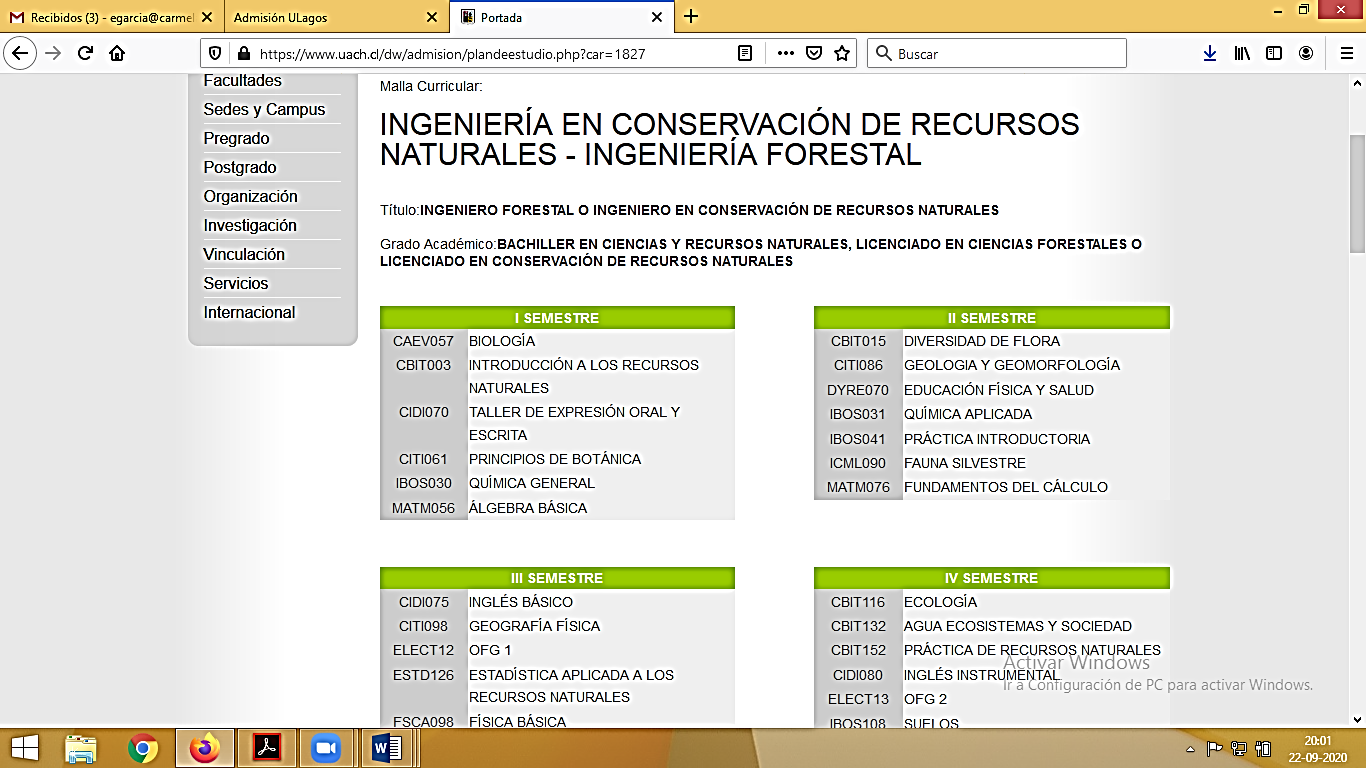 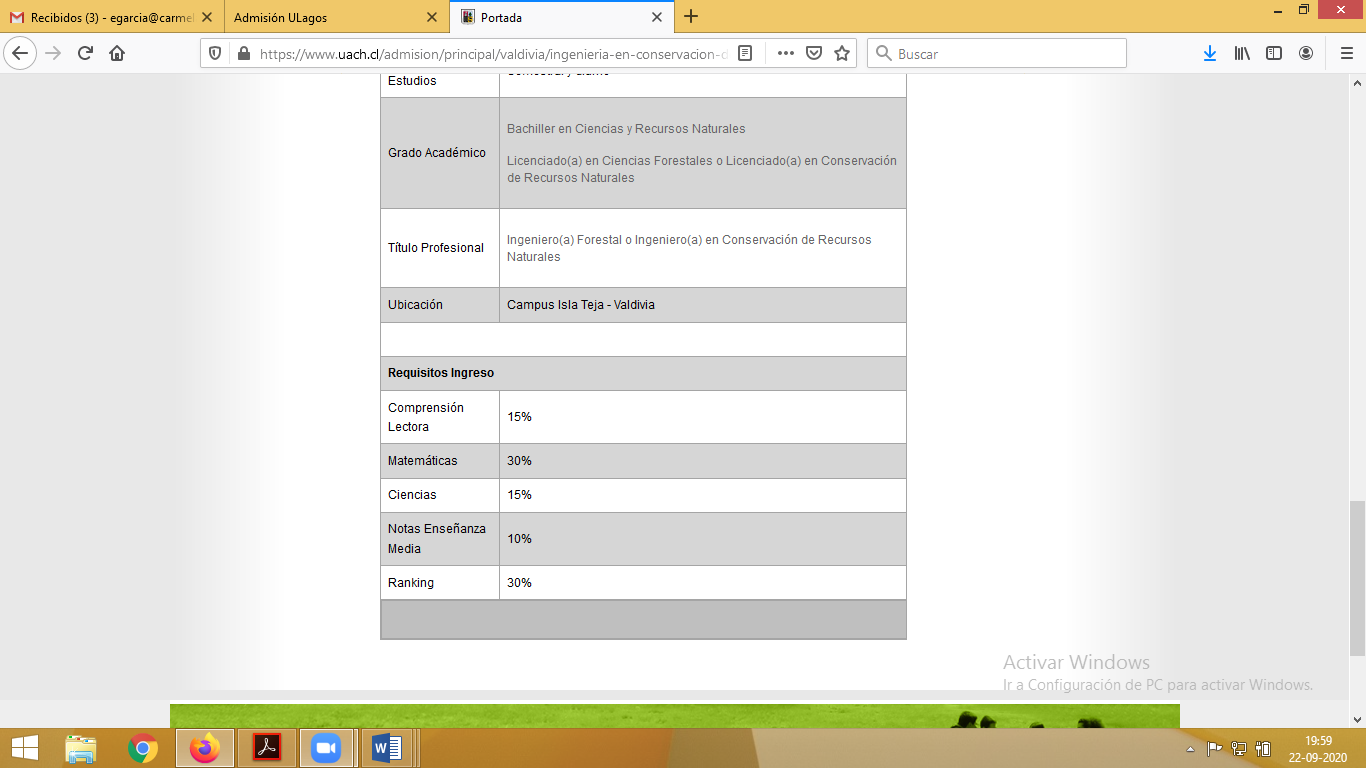 Ingeniería Civil (Obras Civiles)
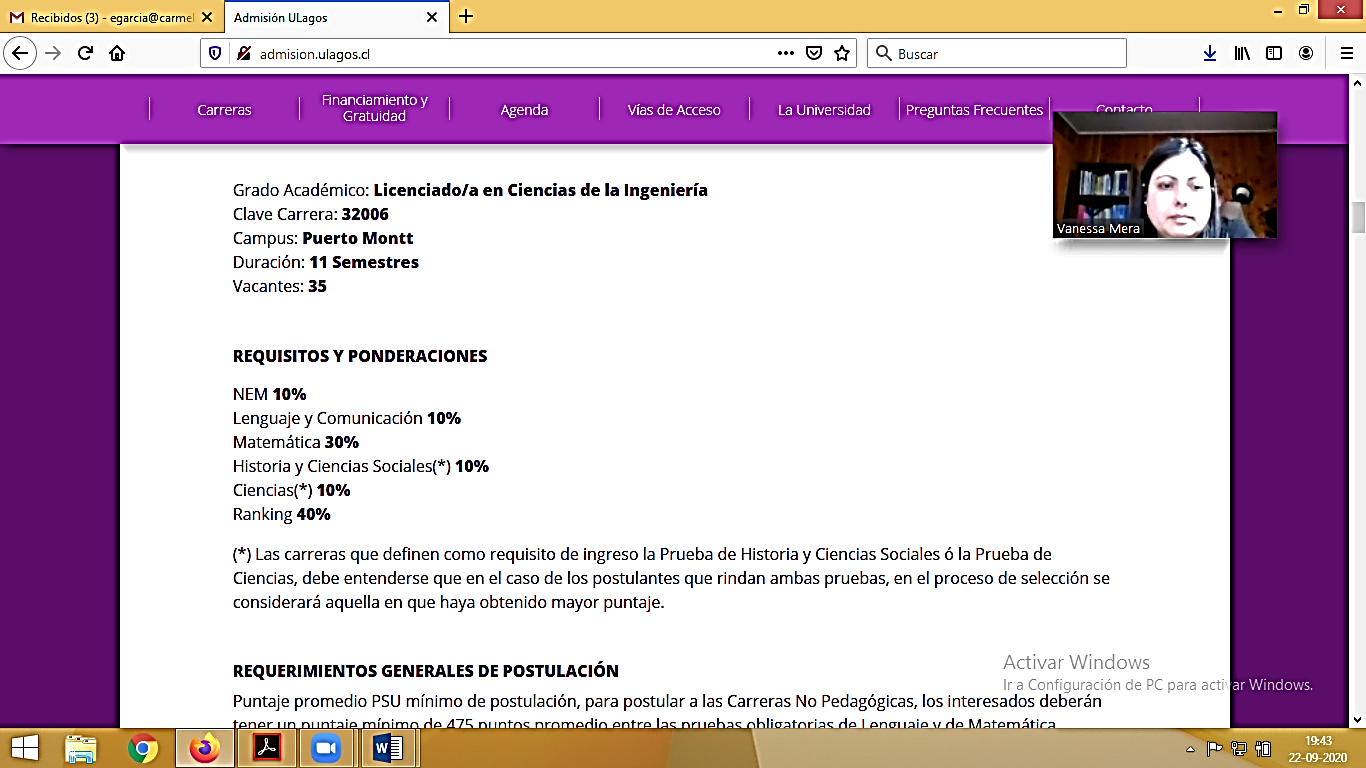 UNIVERSIDAD ULAGOS SEDE: PUERTO MONTT
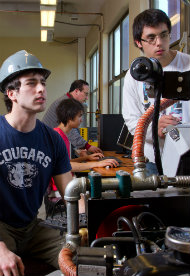 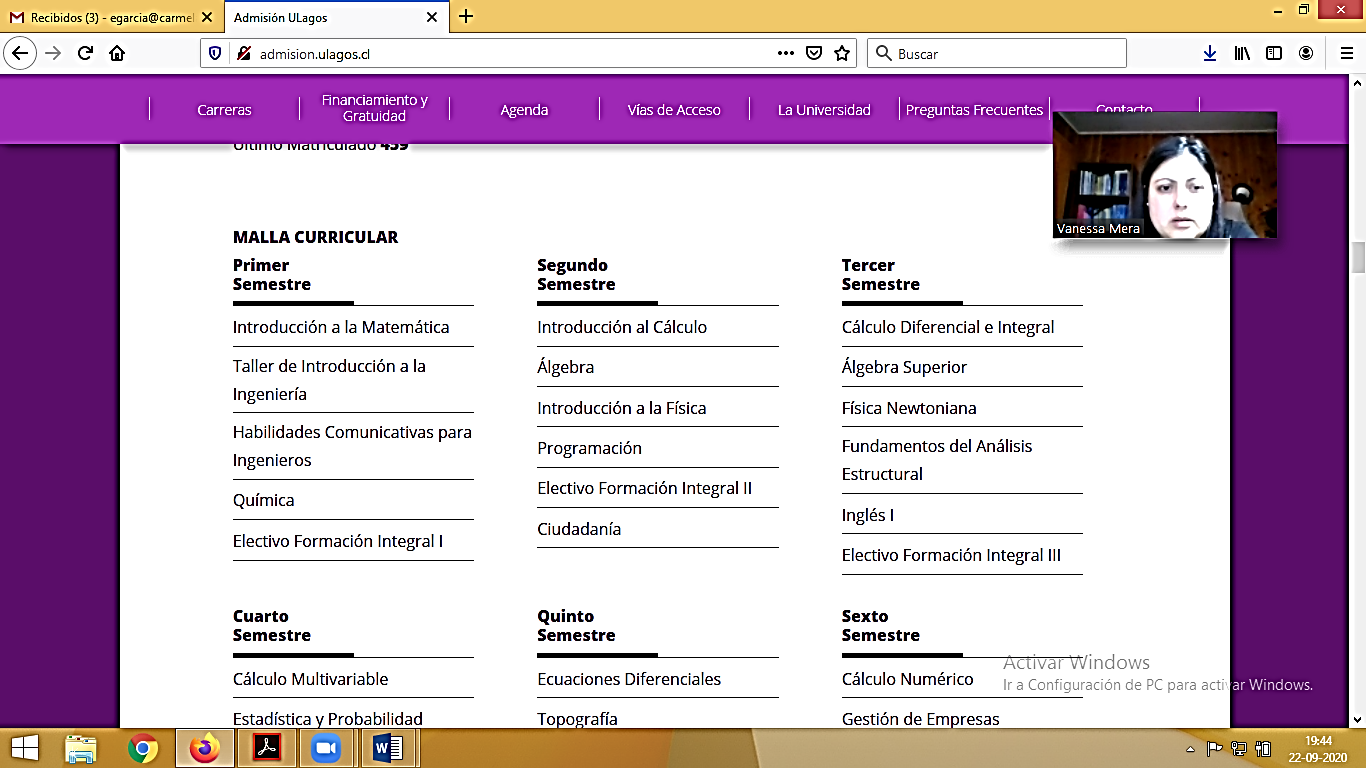 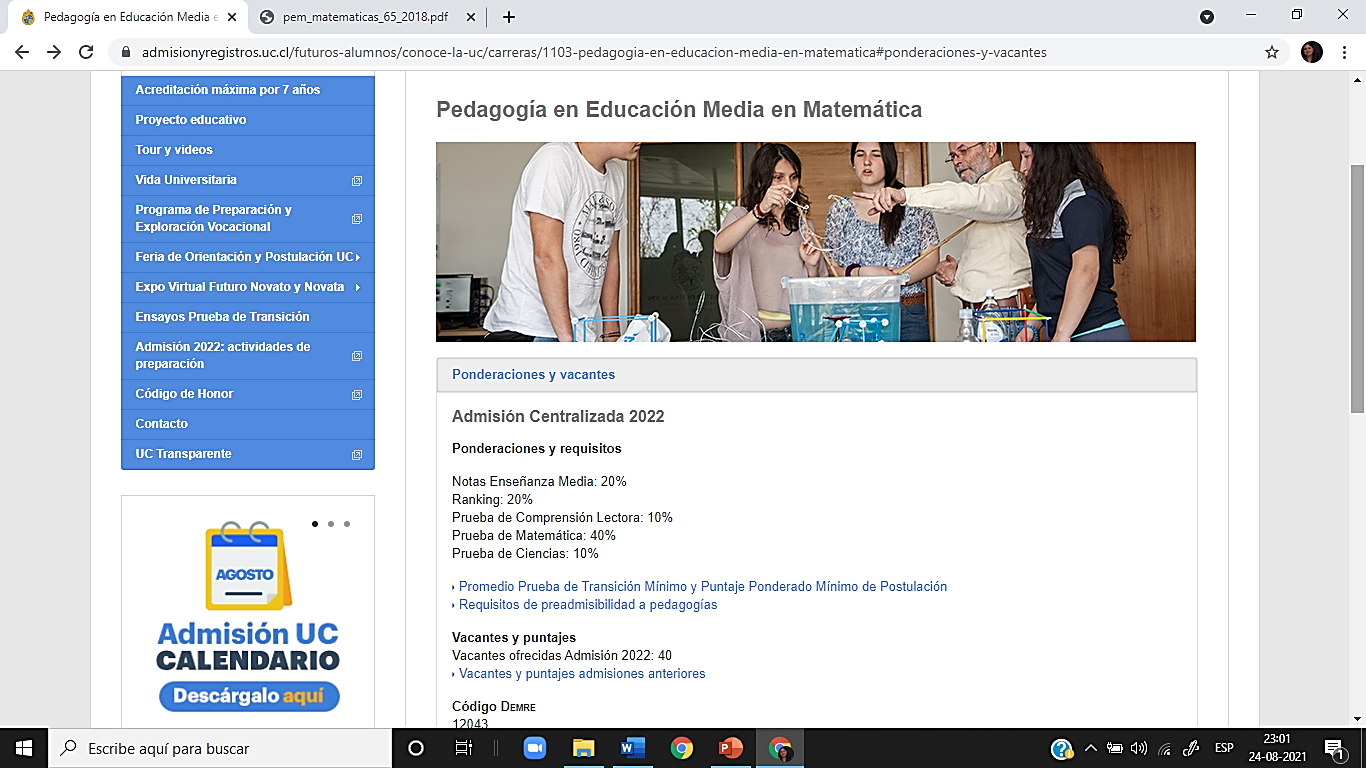 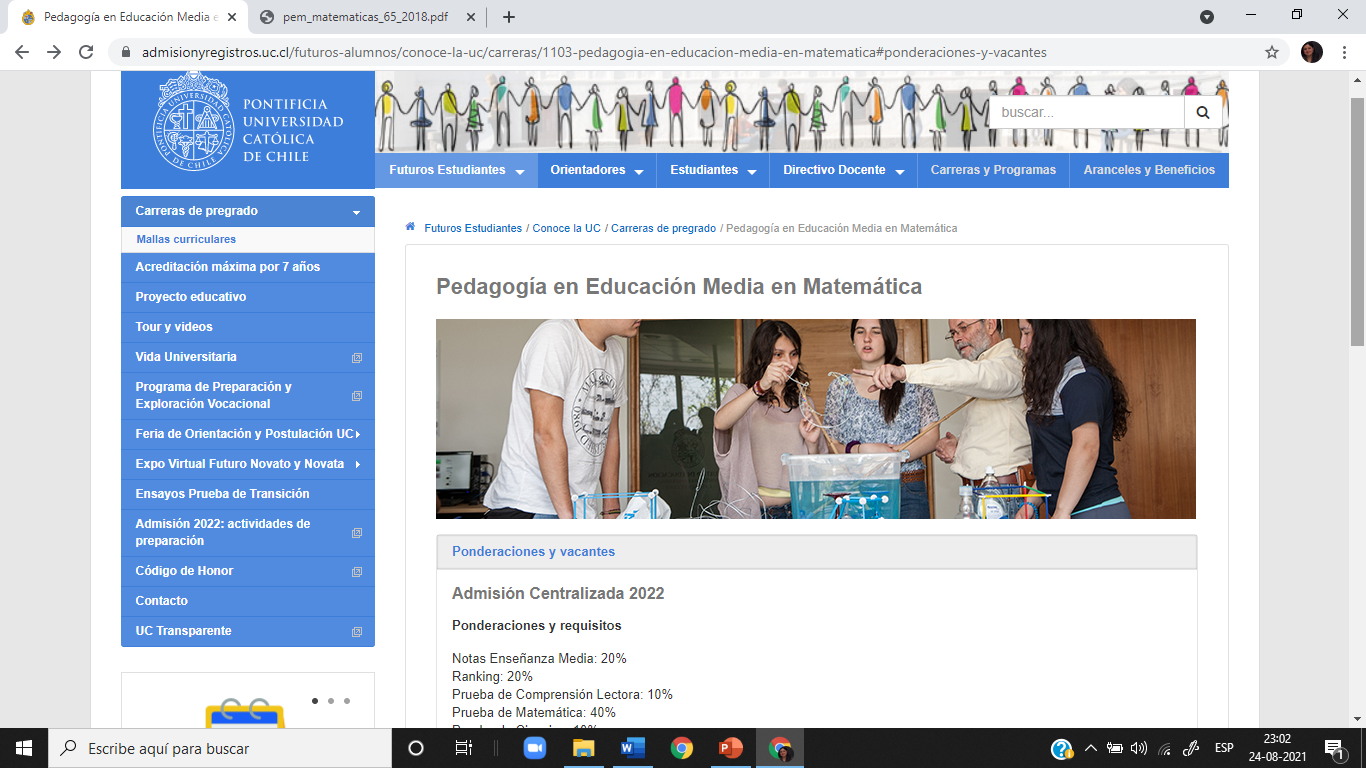 Pedagogía en Matemática
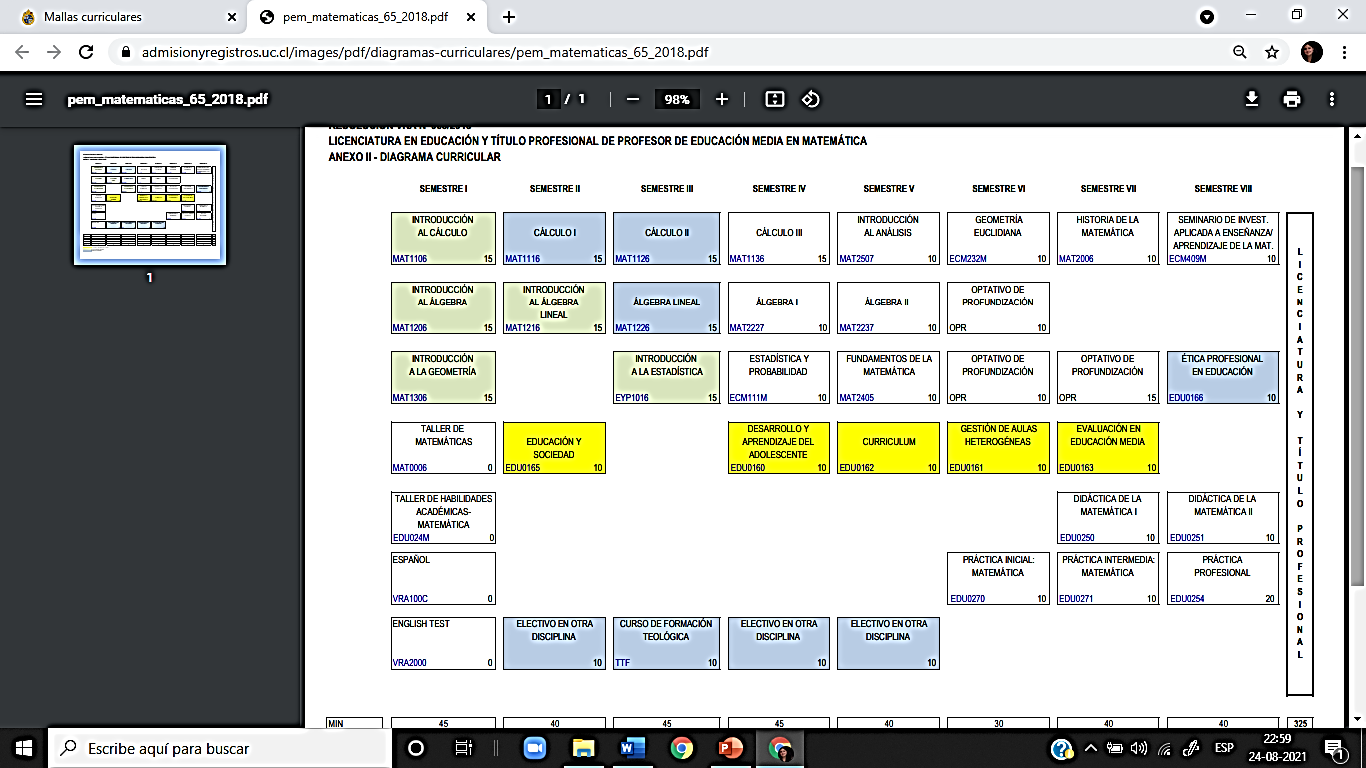